UBND QUẬN LONG BIÊN
TRƯỜNG MẦM NON BỒ ĐỀ
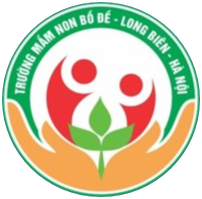 GIÁO DỤC PHÁT TRIỂN THẨM MĨ

Tạo hình: Xé, dán con thuyền
Lứa tuổi: Mẫu giáo bé (3 - 4 tuổi)
Giáo viên: Nguyễn Thị Hoàn
                  Đinh Lan Phương
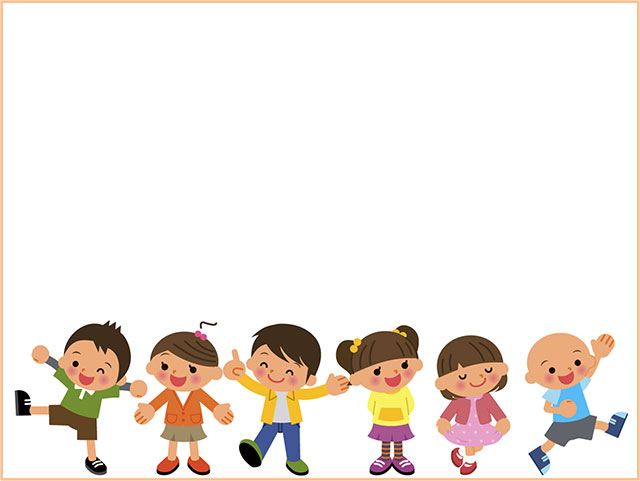 MỤC ĐÍCH – YÊU CẦU
1. Kiến thức:
- Trẻ biết xé và dán chiếc thuyền từ giấy màu
- Trẻ biết cách xé theo đường nét đứt.
2. Kỹ năng:
- Trẻ có kỹ năng quan sát
- Trẻ có kỹ năng xé theo đường nét đứt.
- Trẻ có kỹ năng bôi hồ và dán con thuyền hoàn chỉnh.
3. Thái độ:
- Trẻ hứng thú tham gia hoạt động
- Trẻ trân trọng cái đẹp, có ý thức giữ gìn sản phẩm của mình.
Chuẩn bị
* Đồ dùng của cô:
- Tranh mẫu của cô
- Video cô làm mẫu; Nhạc bài hát: "Em đi chơi thuyền”
* Đồ dùng của trẻ:
- Bàn, ghế.
- Vở thủ công của trẻ.
- Màu sáp; Giấy màu, hồ, khăn lau tay.
- Khay đựng khăn và hồ.
Cấu trúc bài giảng
Ổn định tổ chức
Phương pháp hình thức tổ chức
Kết thúc
Ổn định tổ chức
Cô và các con cùng hát bài hát 
“Em đi chơi thuyền” nhé!
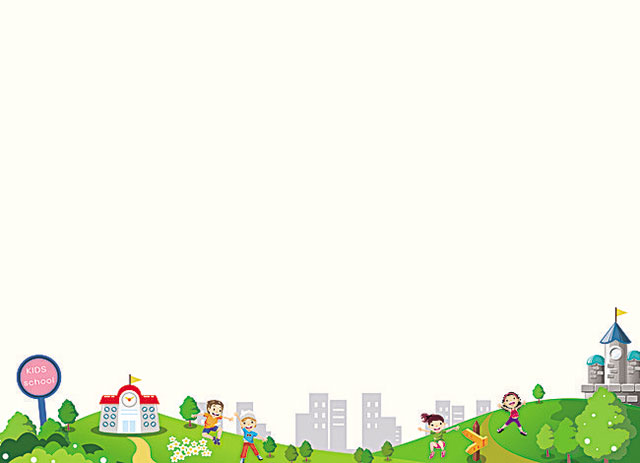 2. Phương pháp hình thức tổ chức
Quan sát tranh mẫu
Cô làm mẫu
Hỏi ý tưởng của trẻ
Trẻ thực hiện
Nhận xét và trưng bày sản phẩm
Quan sát tranh mẫu
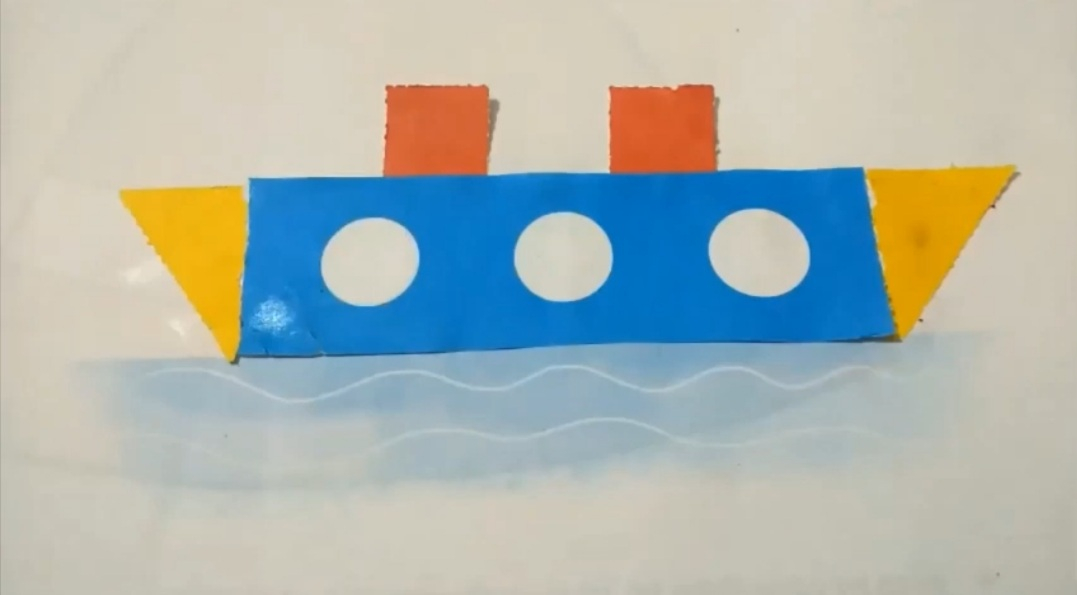 Cô làm mẫu
Hỏi ý tưởng của trẻ
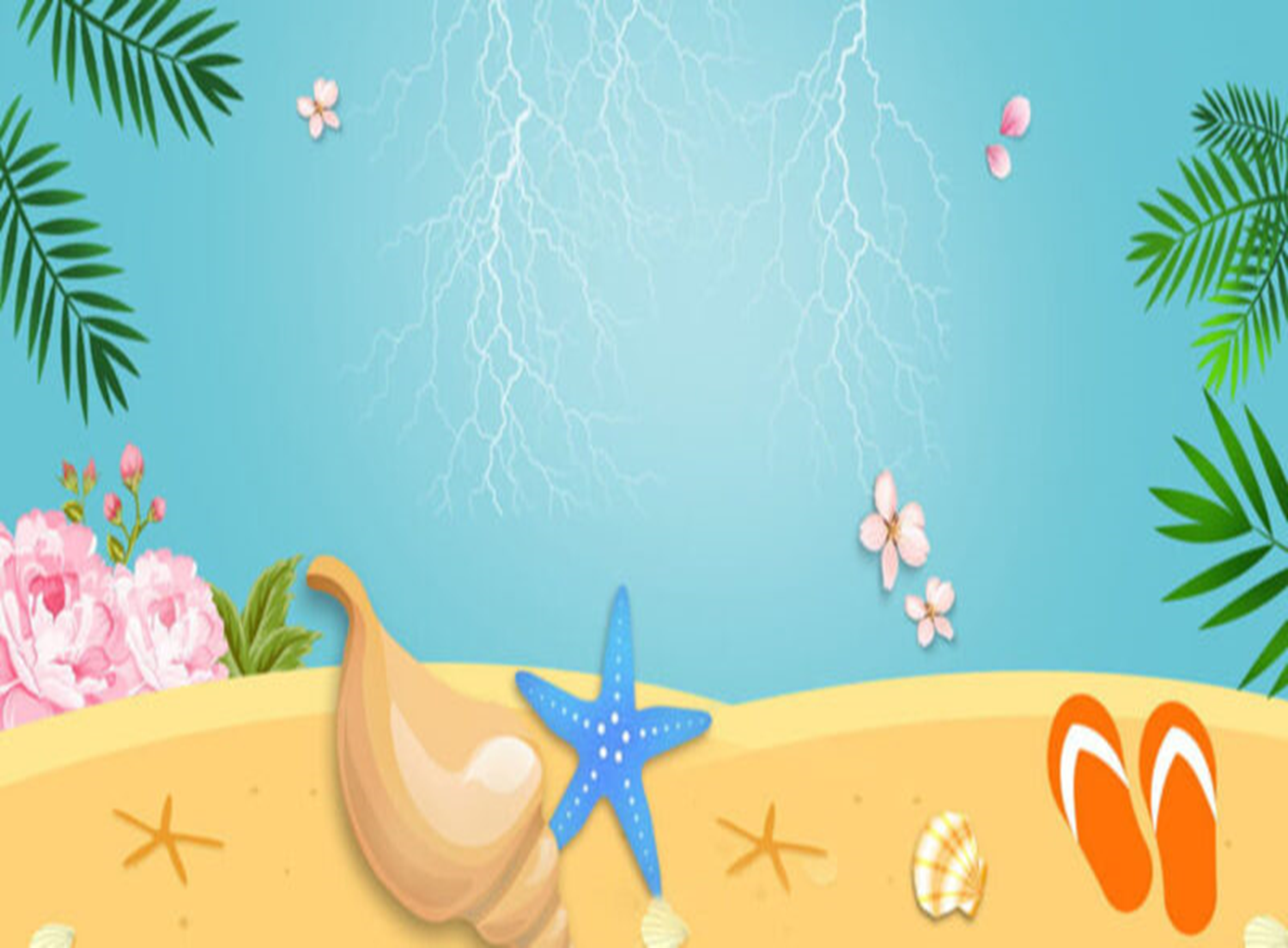 Trẻ thực hiện
3. Kết thúc
Cô nhận xét trẻ
Xin chào và hẹn gặp lại!